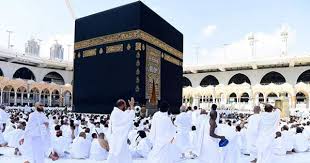 স্বাগতম
মুহাম্মদ শহীদুল্লাহ, গুল-গোফুর বালিকা  উচ্চ বিদ্যালয় ও মহাবিদ্যালয়
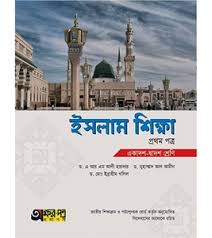 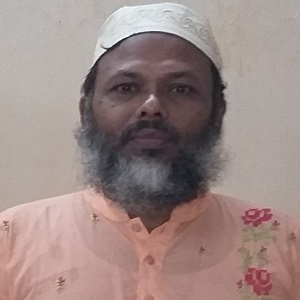 পরিচিতি
মুহাম্মদ শহীদুল্লাহ
জ্যেষ্ঠ প্রভাষক, ইসলাম শিক্ষা
গুল-গোফুর বালিকা উচ্চ বিদ্যালয় ও  মহাবিদ্যালয়
       গোদাগাড়ী, রাজশাহী
Email:muhammadshohedullah@gmail.com
শ্রেণিঃ একাদশ 
বিষয়ঃ ইসলাম শিক্ষা
 অধ্যায়ঃ প্রথম
মুহাম্মদ শহীদুল্লাহ, গুল-গোফুর বালিকা  উচ্চ বিদ্যালয় ও মহাবিদ্যালয়
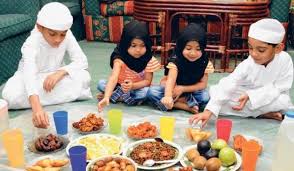 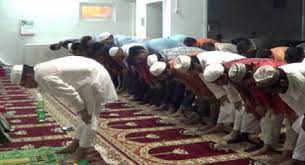 ছবিগুলি ভালোভাবে লক্ষ্য করো
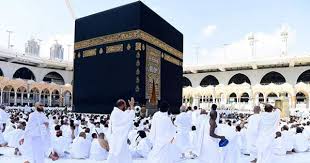 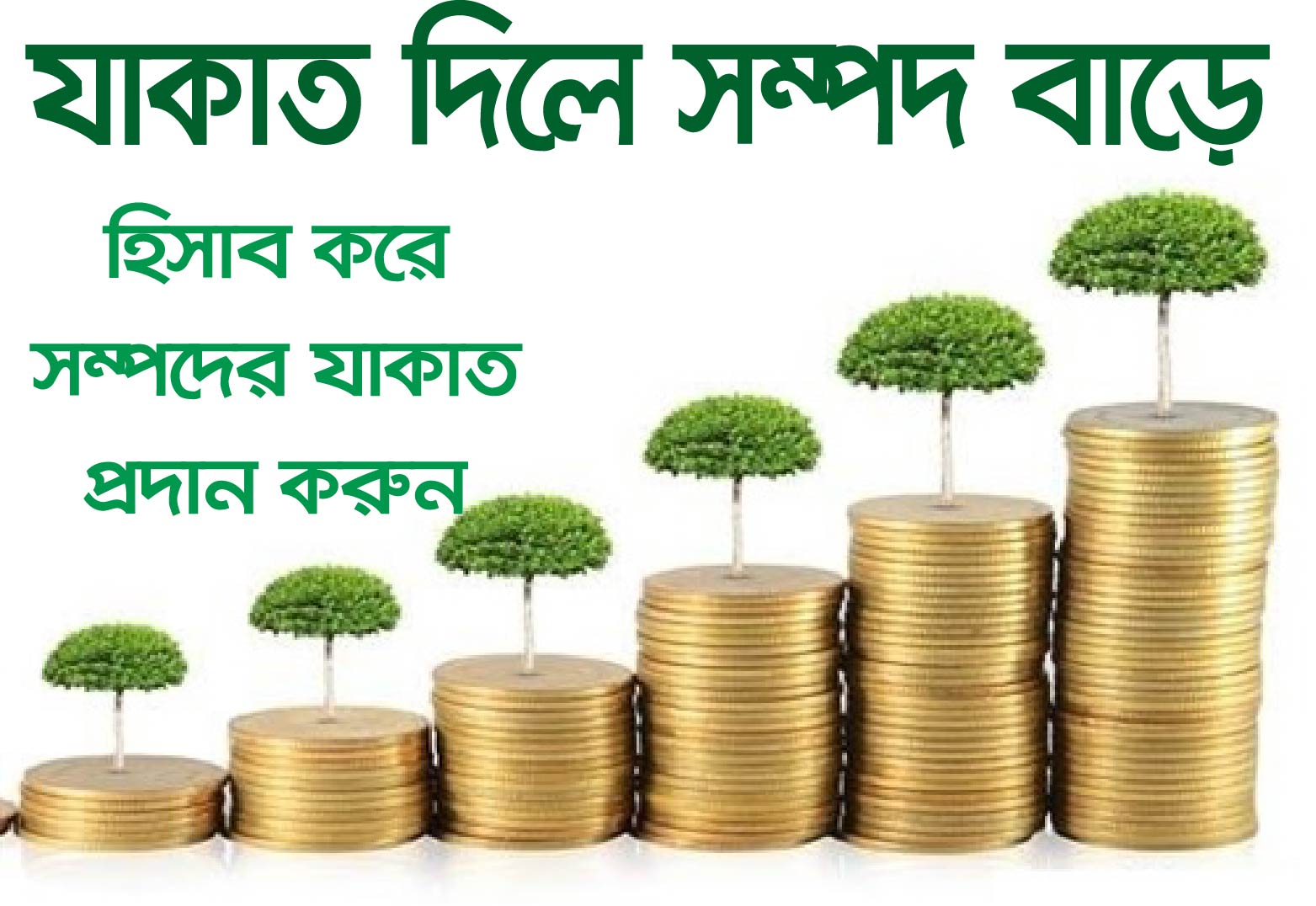 মুহাম্মদ শহীদুল্লাহ, গুল-গোফুর বালিকা  উচ্চ বিদ্যালয় ও মহাবিদ্যালয়
আজকের পাঠ ….
ইসলামের বুনিয়াদি আমল
মুহাম্মদ শহীদুল্লাহ, গুল-গোফুর বালিকা  উচ্চ বিদ্যালয় ও মহাবিদ্যালয়
শিখন ফল
মুহাম্মদ শহীদুল্লাহ, গুল-গোফুর বালিকা  উচ্চ বিদ্যালয় ও মহাবিদ্যালয়
ইসলামের বুনিয়াদি আমল কী?
ইসলামের মৌলিক বা প্রধান কতগুলো আমলকে বুনিয়াদি আমল বলা হয় ।
মুহাম্মদ শহীদুল্লাহ, গুল-গোফুর বালিকা  উচ্চ বিদ্যালয় ও মহাবিদ্যালয়
হাদিস দেখি
মুহাম্মদ শহীদুল্লাহ, গুল-গোফুর বালিকা  উচ্চ বিদ্যালয় ও মহাবিদ্যালয়
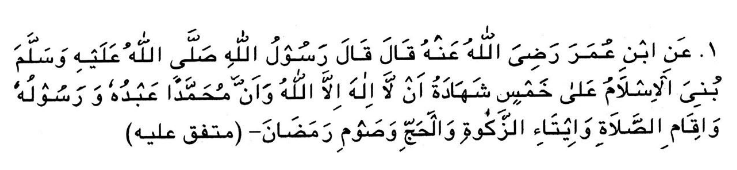 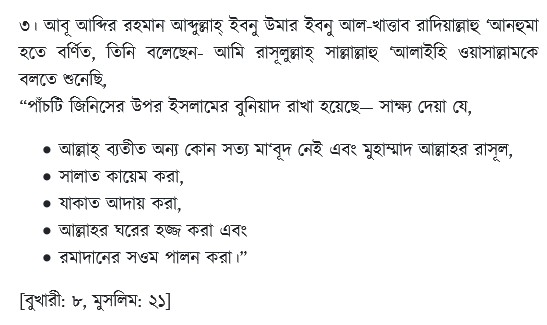 একক কাজ
ইসলামের বুনিয়াদ কয়টি ও কী কী ?
মুহাম্মদ শহীদুল্লাহ, গুল-গোফুর বালিকা  উচ্চ বিদ্যালয় ও মহাবিদ্যালয়
লা
সলাত
সাওম
হজ্জ
যাকাত
প্রথম বুনিয়াদি আমল
সালাত
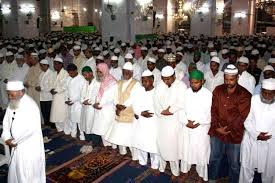 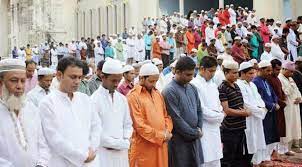 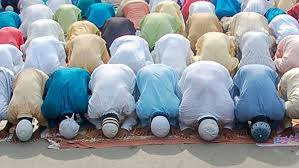 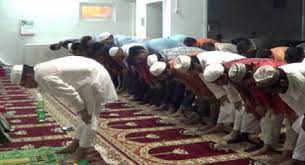 মুহাম্মদ শহীদুল্লাহ, গুল-গোফুর বালিকা  উচ্চ বিদ্যালয় ও মহাবিদ্যালয়
জোড়ায় কাজ
সালাতের ৩টি ফজিলত লিখ ।
দ্বিতীয় বুনিয়াদি আমল
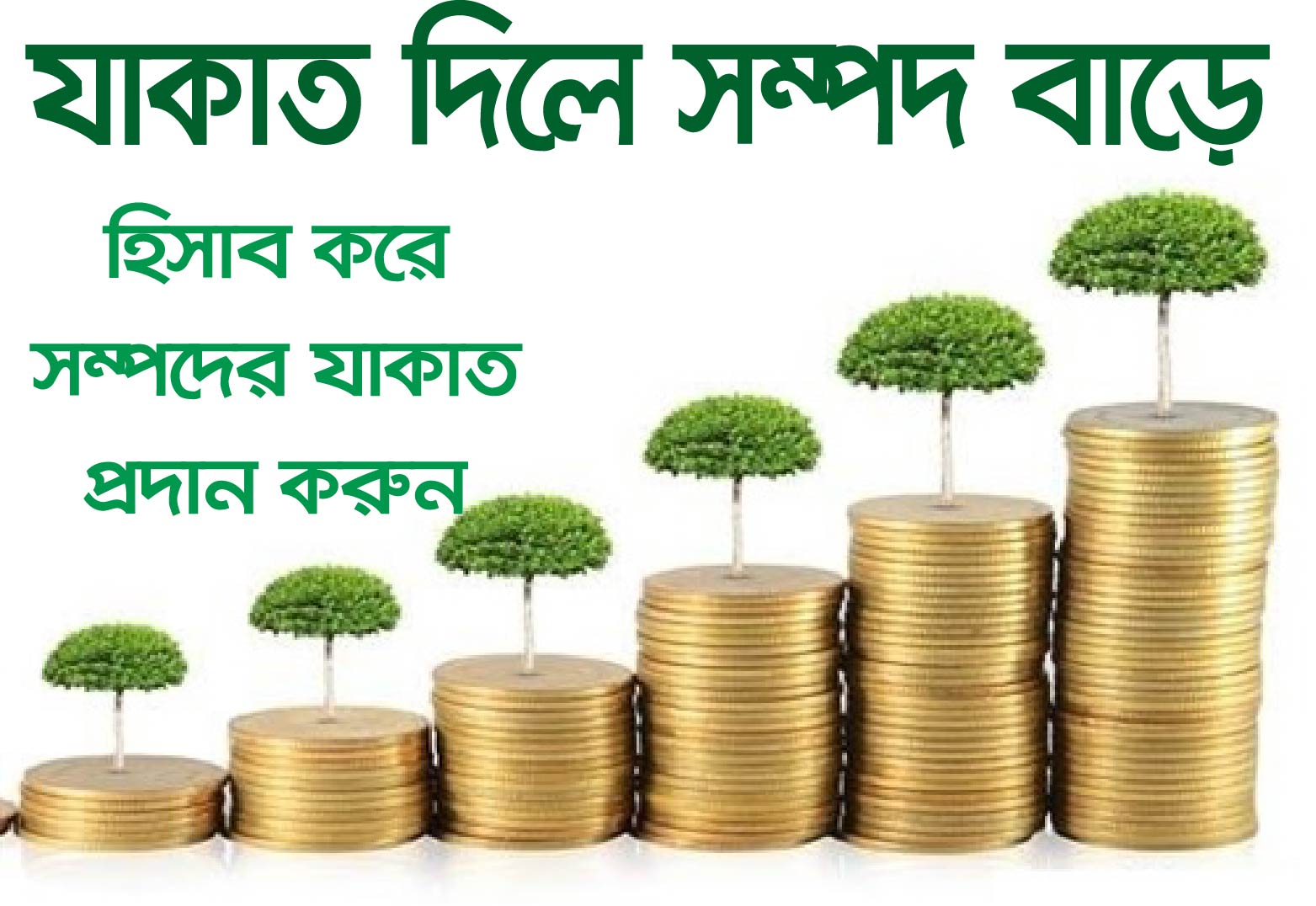 যাকাত
মুহাম্মদ শহীদুল্লাহ, গুল-গোফুর বালিকা  উচ্চ বিদ্যালয় ও মহাবিদ্যালয়
দলীয় কাজ
প্রত্যেক দলে একটি করে বুনিয়াদি আমল সম্পর্কে দলের সদস্যদের মাঝে আলোচনা করো ।
মুহাম্মদ শহীদুল্লাহ, গুল-গোফুর বালিকা  উচ্চ বিদ্যালয় ও মহাবিদ্যালয়
তৃতীয় বুনিয়াদি আমল
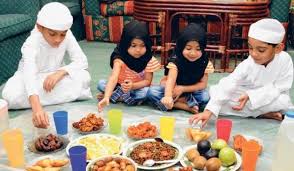 সাওম
মুহাম্মদ শহীদুল্লাহ, গুল-গোফুর বালিকা  উচ্চ বিদ্যালয় ও মহাবিদ্যালয়
হজ্জ
চতুর্থ বুনিয়াদি আমল
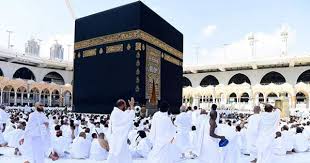 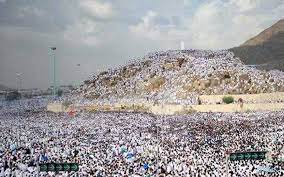 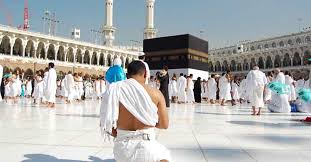 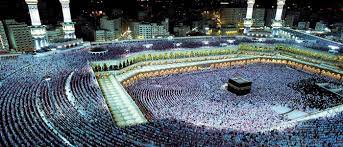 মুহাম্মদ শহীদুল্লাহ, গুল-গোফুর বালিকা  উচ্চ বিদ্যালয় ও মহাবিদ্যালয়
মূল্যায়ণ
১। ইসলামের বুনিয়াদি আমল কয়টি ?
ক) ২টি
খ) ৩টি
গ) ৪টি
ঘ) ৫টি
মুহাম্মদ শহীদুল্লাহ, গুল-গোফুর বালিকা  উচ্চ বিদ্যালয় ও মহাবিদ্যালয়
দুঃখিত, উত্তর ভুল হয়েছে ।
আবার চেষ্টা করি
মুহাম্মদ শহীদুল্লাহ, গুল-গোফুর বালিকা  উচ্চ বিদ্যালয় ও মহাবিদ্যালয়
ধন্যবাদ; উত্তর সঠিক হয়েছে ।
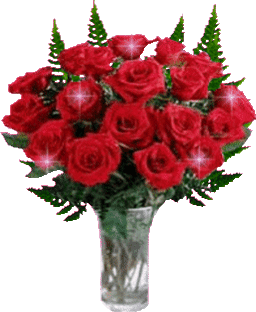 পরের প্রশ্ন
মুহাম্মদ শহীদুল্লাহ, গুল-গোফুর বালিকা  উচ্চ বিদ্যালয় ও মহাবিদ্যালয়
২ । ইসলামের বুনিয়াদ কয়টি?
ক) ৩টি
খ) ৫টি
গ) ৪টি
ঘ) ৬টি
মুহাম্মদ শহীদুল্লাহ, গুল-গোফুর বালিকা  উচ্চ বিদ্যালয় ও মহাবিদ্যালয়
ধন্যবাদ; উত্তর সঠিক হয়েছে
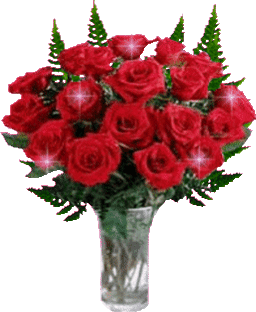 পরের পাতা
মুহাম্মদ শহীদুল্লাহ, গুল-গোফুর বালিকা  উচ্চ বিদ্যালয় ও মহাবিদ্যালয়
দুঃখিত; উত্তর ভুল হয়েছে ।
আবার চেষ্টা করি
মুহাম্মদ শহীদুল্লাহ, গুল-গোফুর বালিকা  উচ্চ বিদ্যালয় ও মহাবিদ্যালয়
বাড়ির কাজ
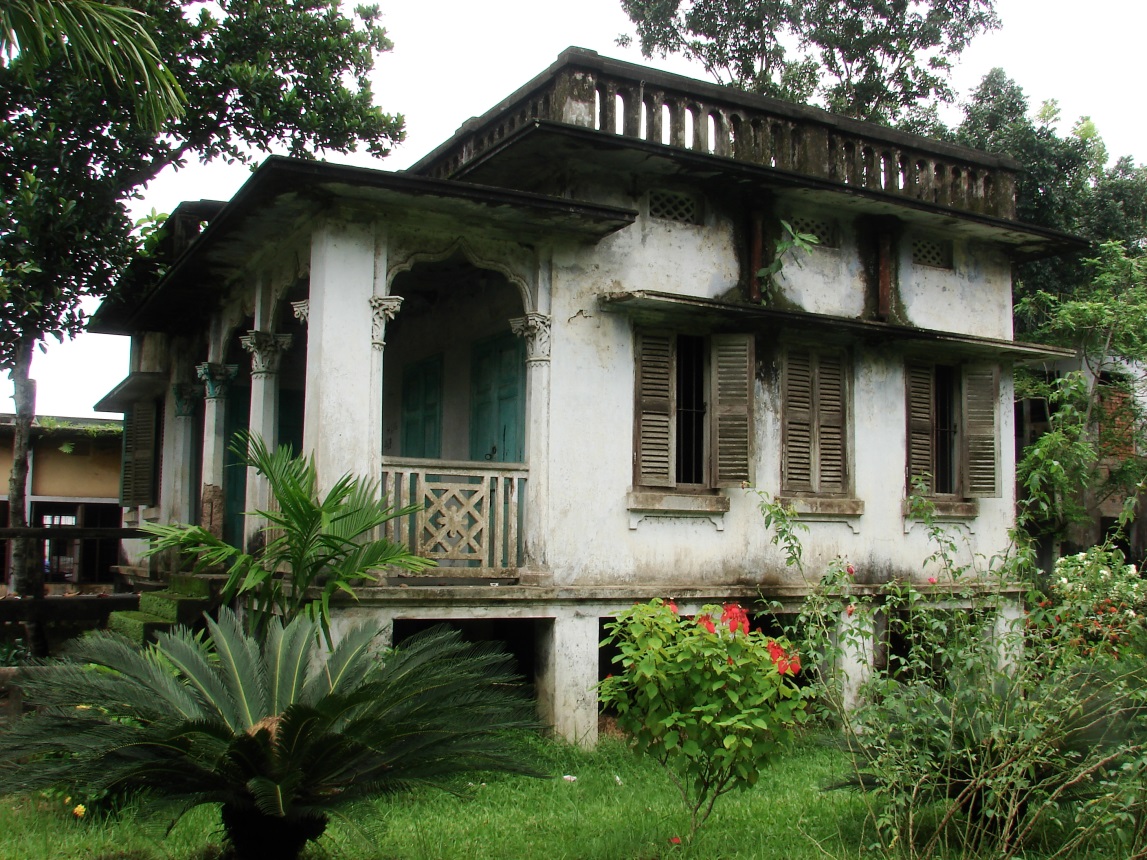 হজ্জ বিশ্ব মুসলিমের মিলন মেলা” ব্যাখ্যা করো ।
মুহাম্মদ শহীদুল্লাহ, গুল-গোফুর বালিকা  উচ্চ বিদ্যালয় ও মহাবিদ্যালয়
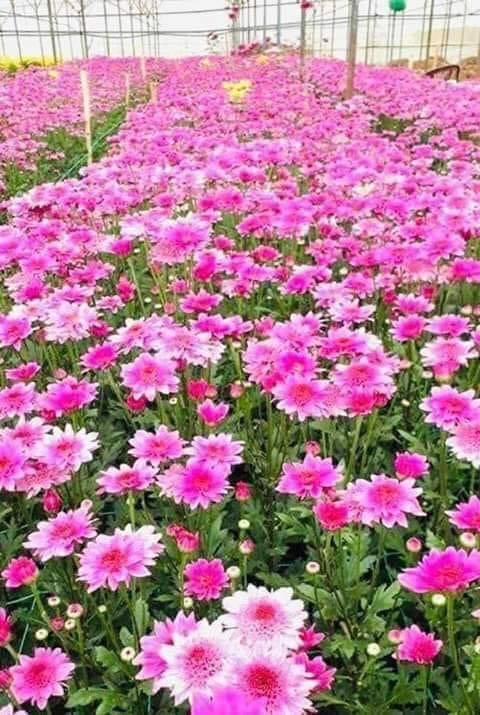 ধন্যবাদ
মুহাম্মদ শহীদুল্লাহ, গুল-গোফুর বালিকা  উচ্চ বিদ্যালয় ও মহাবিদ্যালয়